CryptographyCS 555
Topic 34: SSL/TLS
1
Recap
Digital Signatures 
Attacks on Plain RSA Signatures
RSA-FDH
Secure Identification Scheme + Fiat Shamir Transform
Digital Signature Standard
2
What Does It Mean to “Secure Information”
Confidentiality (Security/Privacy)
Only intended recipient can see the communication
Integrity (Authenticity)
The message was actually sent by the alleged sender
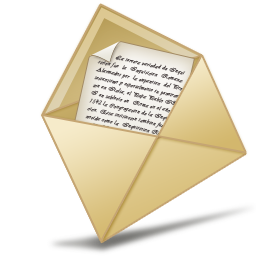 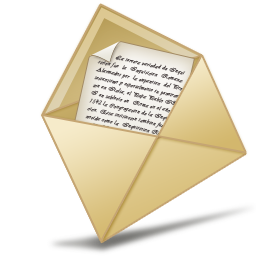 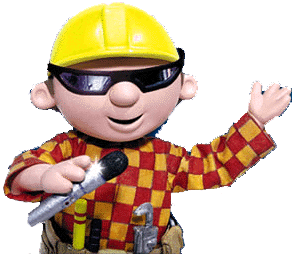 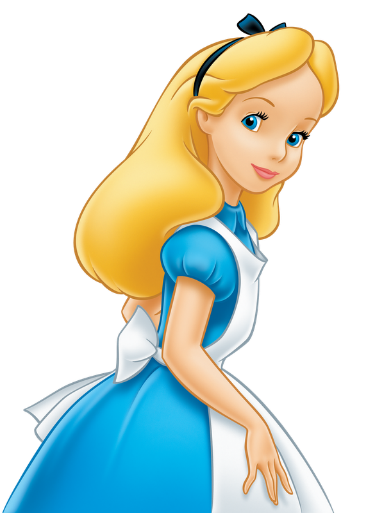 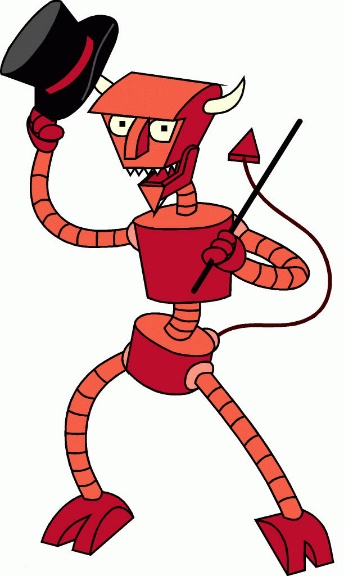 We need to break up -Bob
I love you Alice… - Bob
Alice
Bob
3
Signcryption: Authenticity + Confidentiality
Public Key: pk=(vk,ek)
vk is used to verify messages
ek is used to encrypt messages

Secret Key: sk=(dk,sk)
dk is used to decrypt messages
sk is used to sign messages

Goal: Design a mechanism that allows a sender S to send a message m to a receiver R
Integrity
Secrecy
4
Attempt 1: Encrypt then Authenticate
5
Attempt 1: Encrypt then Authenticate
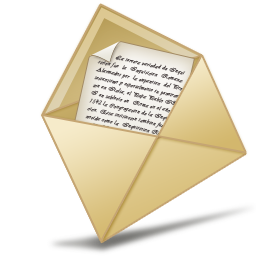 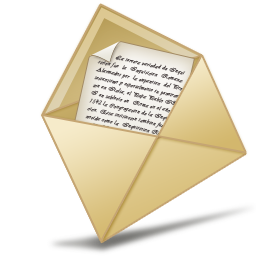 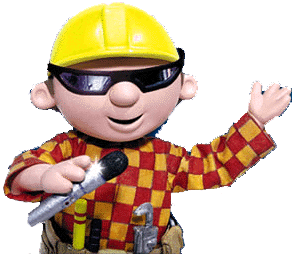 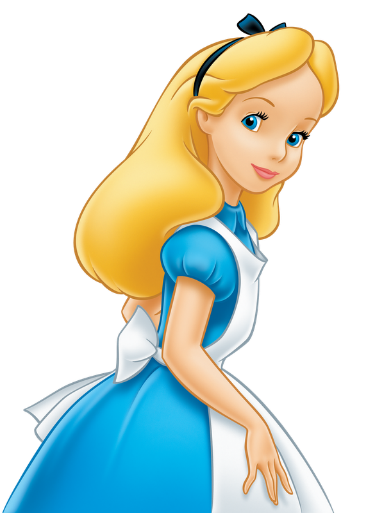 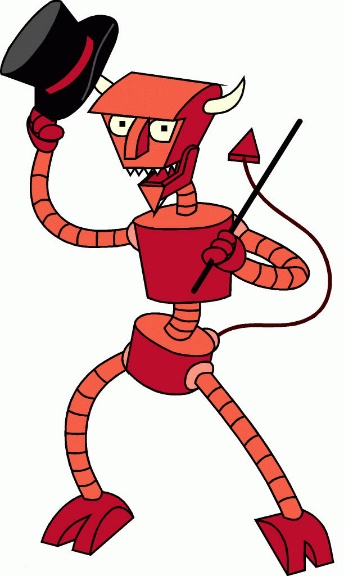 I wrote you this poem…
I wrote you this poem…
Alice
Bob
6
Attempt 1: Encrypt then Authenticate
7
Attempt 2: Authenticate then Encrypt
8
Attempt 2: Authenticate then Encrypt
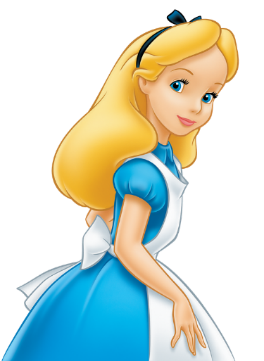 You are despicable
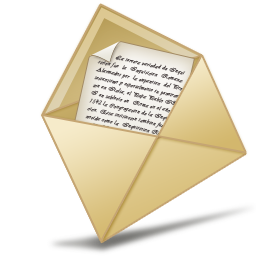 Alice
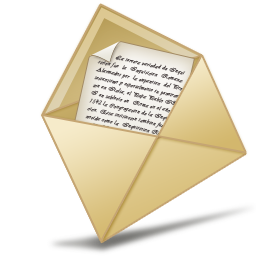 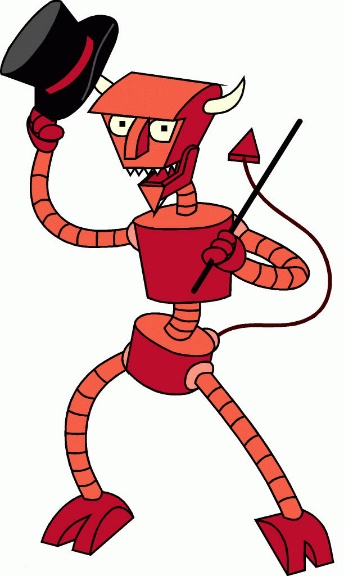 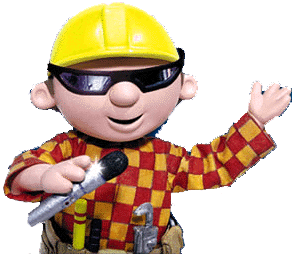 You are despicable
Bob
9
Attempt 3:
10
Transport Security Layer (TLS)
Standardized protocol based on processor SSL (Secure Socket Layer)

Used for https connections by your browser

Multiple Versions 
TLS 1.0, 1.1, 1.2  
(version 1.3 in progress https://tools.ietf.org/html/draft-ietf-tls-tls13-18  )
We will focus only on high level details
11
Transport Security Layer (TLS)
First Goal: Agree on a set of keys
For Confidentiality 
Also Authentication

Handshake Precondition:
Client has a subset of {pk1,…pkn} --- public keys for several Certificate Authorities
Server has a key-pair (pks,sks) for a KEM
Client C begins by sending S a message indicating
Protocol Versions + Ciphertext suites that he can run
A random “nonce” NC
12
Transport Security Layer (TLS)
13
Transport Security Layer (TLS)
14
Transport Security Layer (TLS)
15
Transport Security Layer (TLS)
16
Transport Security Layer (TLS)
17
Security Intuition
C verifies certificate so it knows it is talking to S

Knows that only legitimate S can learn pmk and mk

If protocol finishes successfully then C knows that it shares four keys kC,kC’,kS,kS’ with S

MAC on transcript?
Ensures consistency
Man-in-the-Middle attacker may attempt to modify ciphersuite
E.g., force C and S to use old version of cipher with security bugs etc…
18
Transport Security Layer (TLS)
Record Layer Protocol once C and S share keys they start communication





Sequence numbers prevent replay attacks
TLS 1.2 used authenticate-then-encrypt (can be problematic)
19
Building Authenticated Encryption
20
Building Authenticated Encryption
21
Building Authenticated Encryption
22
Next Class: Multiparty Computation
Finished with Katz and Lindell!
Read Wikipedia entry on Secure Multi-party computation
Read Katz and Lindell page 187-188 (commitment schemes)
OK, almost done 
23